Kombinatorik
Seminar Evaluation und Forschungsstrategien WS 19/20
Charlotte Böhme, Nikolas Stattmüller, Sabine König
Gliederung
Grundbegriffe 
Kombination
Kombinatorik und Wahrscheinlichkeiten
Hypergeometrische Verteilung
Kombinatorik
Die Kombinatorik hilft bei der Bestimmung der Anzahl möglicher Anordnungen (Permutationen) oder Auswahlen (Variationen oder Kombinationen) von Objekten. Sie unterscheidet, ob die Reihenfolge von Bedeutung ist oder nicht und ob Wiederholungen zugelassen werden oder nicht.
Fakultät
n! ist das Produkt aller Zahlen 1, 2, 3, …, n
n! gibt die Anzahl der Möglichkeiten an, eine beliebige Menge mit n Elementen zu ordnen
z.B. Foto mit 3 Personen: 3! = 1 * 2 * 3 = 6 Möglichkeiten sich aufzustellen

Definition: n! = 1 * 2 * 3 *…….* (n-1) * n 
Achtung: 0! = 1
Binomialkoeffizient
„n über k“ gibt Anzahl der Möglichkeiten wieder, k Elemente aus einer Menge mit n Elementen zu ziehen
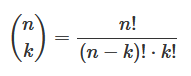 Nein
Ja
Ja
Nein
Ja
Nein
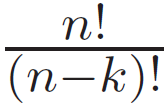 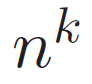 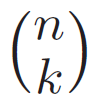 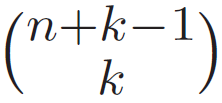 Kombination
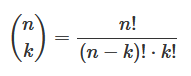 Kombination
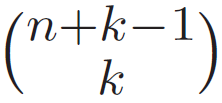 Variation
In einer Urne befinden sich fünf verschiedenfarbige, durchnummerierte Kugeln. Es sollen drei Kugeln ohne Zurücklegen und unter Beachtung der Reihenfolge gezogen werden. Wie viele Möglichkeiten gibt es?
Variation ohne Wiederholung
n = 5; k = 3
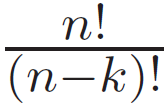 Variation
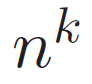 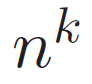 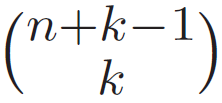 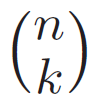 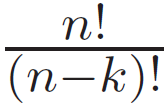 Kombinatorik + Wahrscheinlichkeiten
Hypergeometrische Verteilung
In einer Urne befinden sich N Kugeln, M weiße und N-M schwarze. Man entnimmt n Kugeln (ohne Zurücklegen). Wie groß ist die Wahrscheinlichkeit, dass unter den n Kugeln genau m weiße sind? (m ≤ n, m ≤ M, n − m ≤ N −M).
N = Anzahl der Elemente der Grundgesamtheit
M = Anzahl der günstigen Elemente in der Grundgesamtheit 
n = Größe der Stichprobe
m = Anzahl der günstigen Elemente M in unserer Stichprobe n
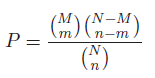 [Speaker Notes: N die Anzahl der Elemente in der Grundgesamtheit
M die Anzahl der Elemente, die für uns günstig sind
n sei die größe der Stichprobe (daher die Anzahl der Elemente, die wir "entnehmen" wollen)
m die Anzahl der Elemente aus M, die in n enthalten sind. (das was wir erreichen wollen)]
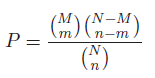 Hypergeometrische Verteilung
Quellen
Wahrscheinlichkeitsskript
Vielen Dank für eure Aufmerksamkeit!Noch Fragen?